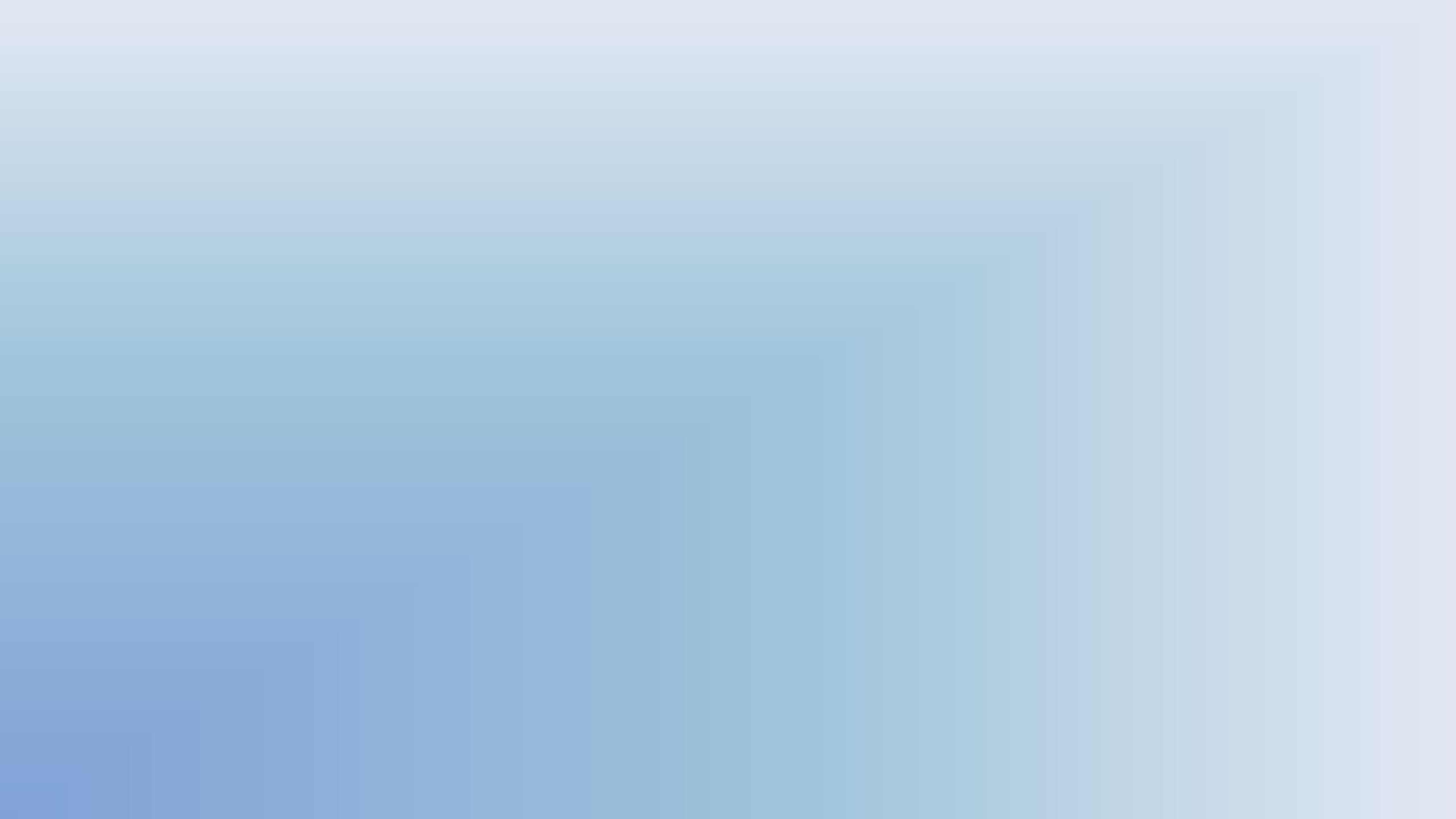 Методический семинар  в рамках регионального проекта
 «Директория успеха»
 





Егорова Елена Владимировна, заместитель директора по ВР,
 учитель первой квалификационной категории


 



15 октября 2024
Формы работы с родителями детей, испытывающих проблемы в обучении
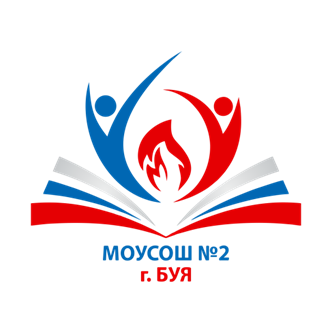 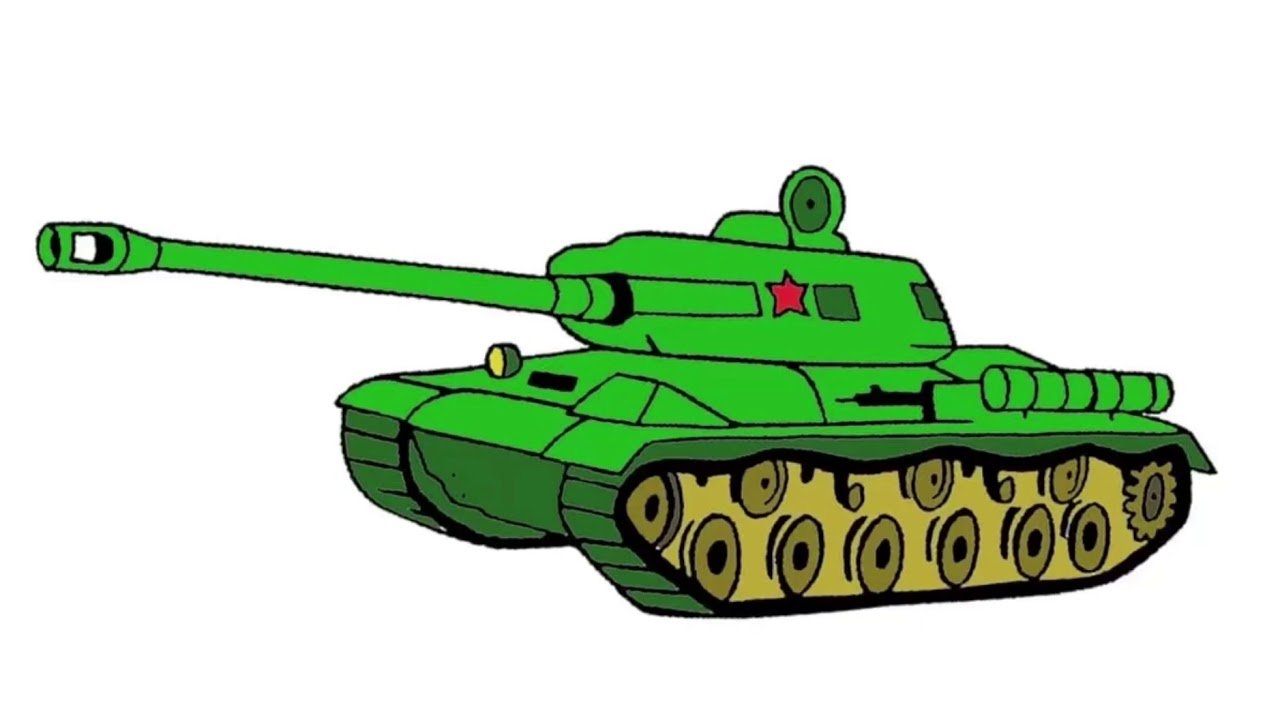 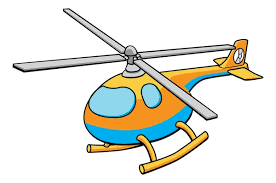 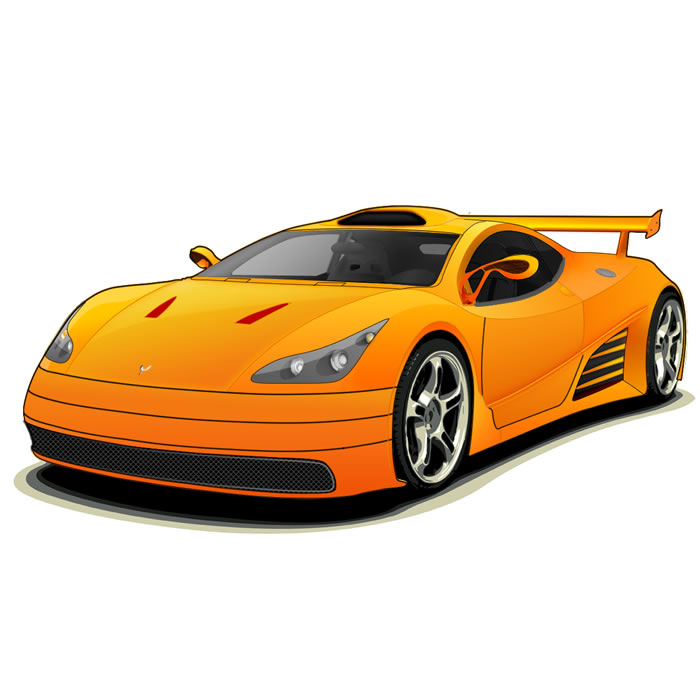 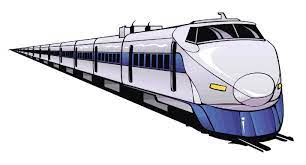 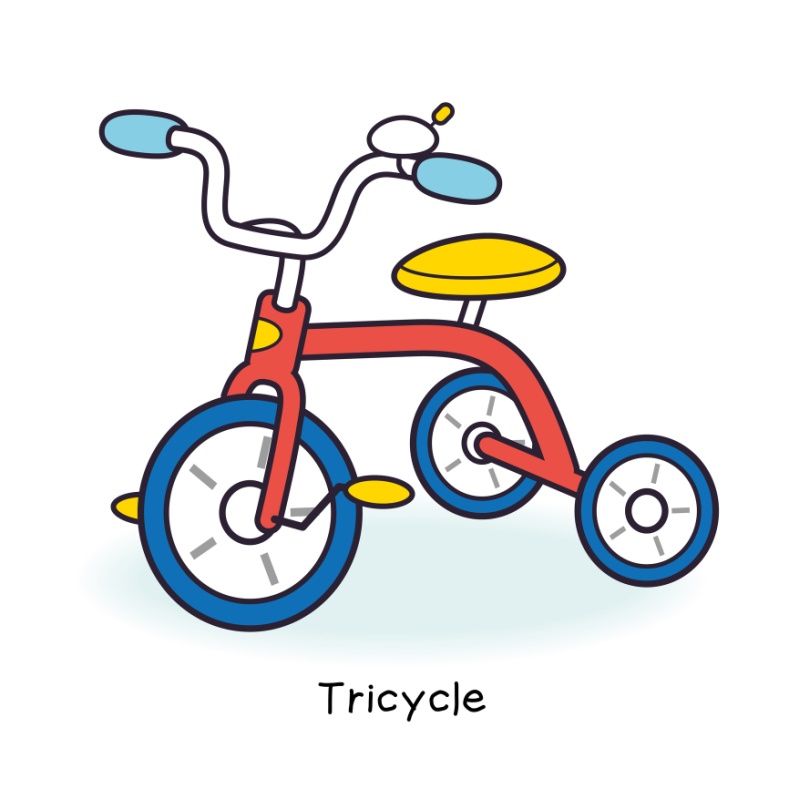 Пять портретов родителей.Как общаться, чтобы к вам прислушивались?
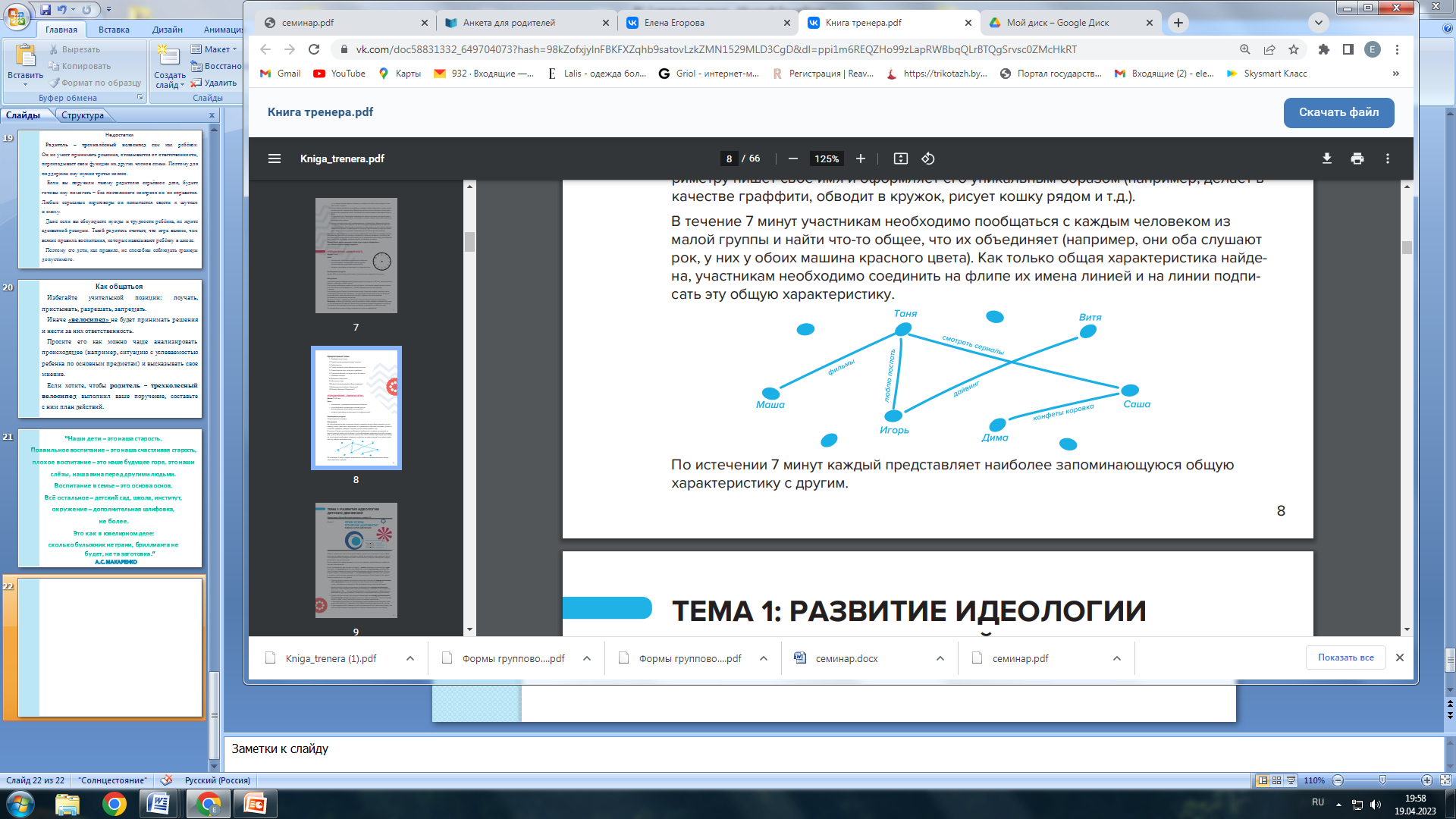 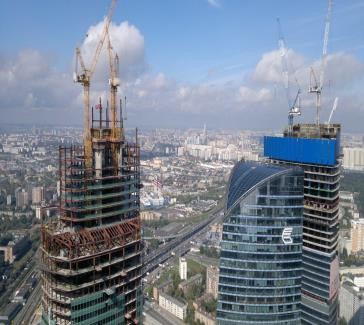 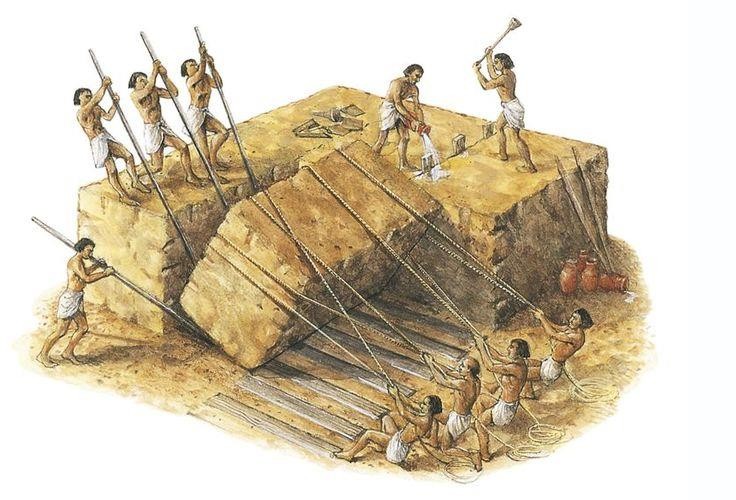 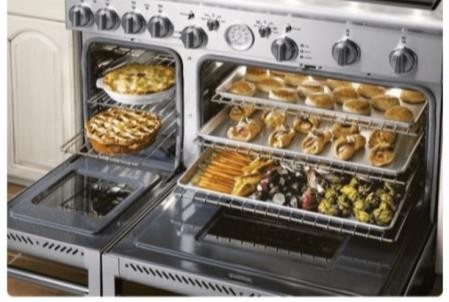 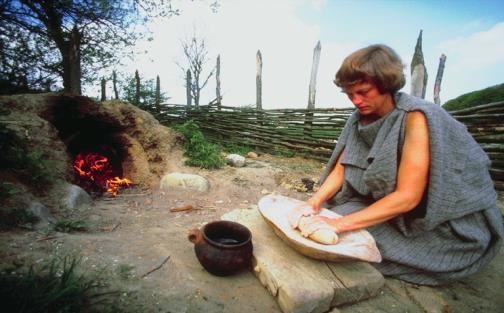 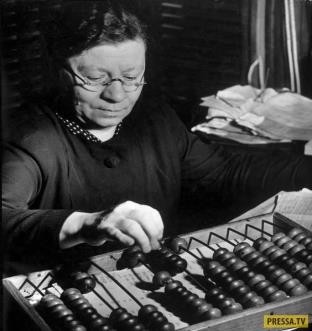 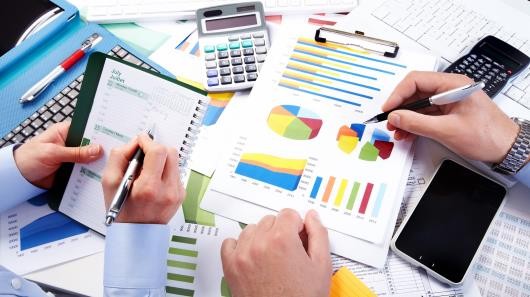 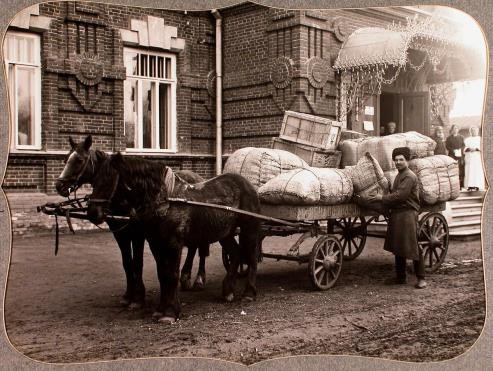 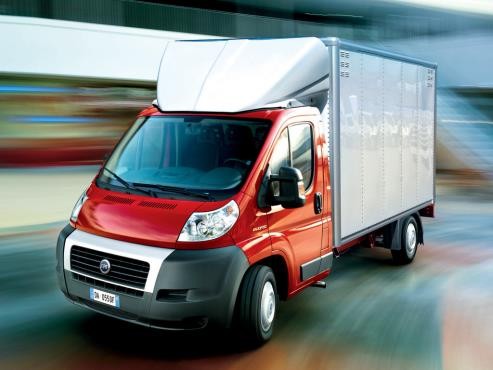 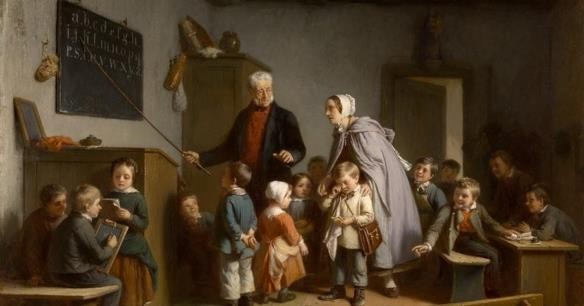 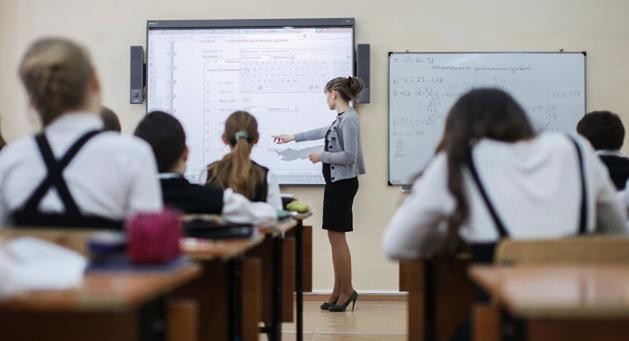 Пять типов родителей встречаются в школе: 

«вертолёт» 
«танк» 
«гоночная машина»
 «скорый поезд» 
 «трехколесный 
велосипед».
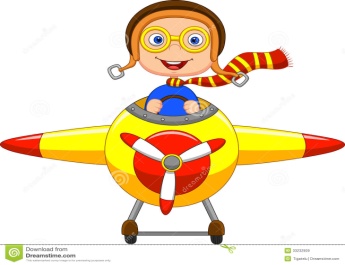 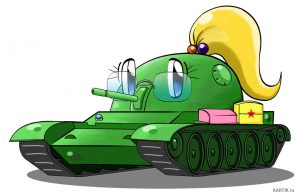 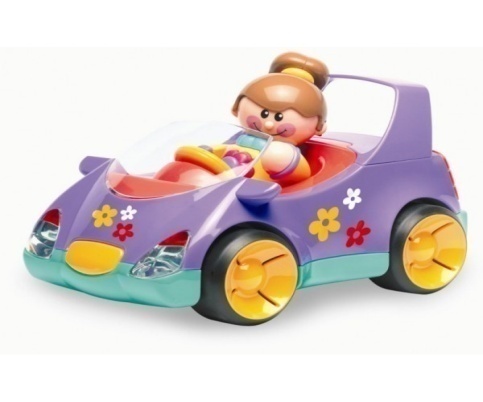 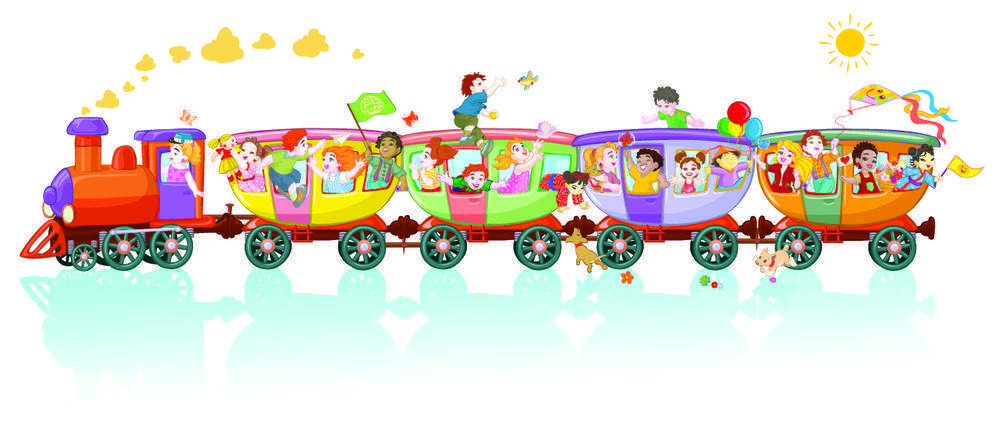 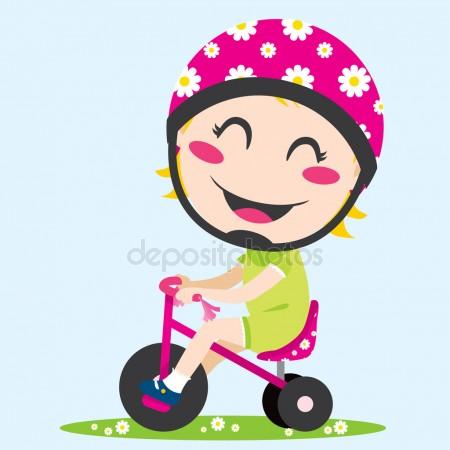 Родитель-вертолёт
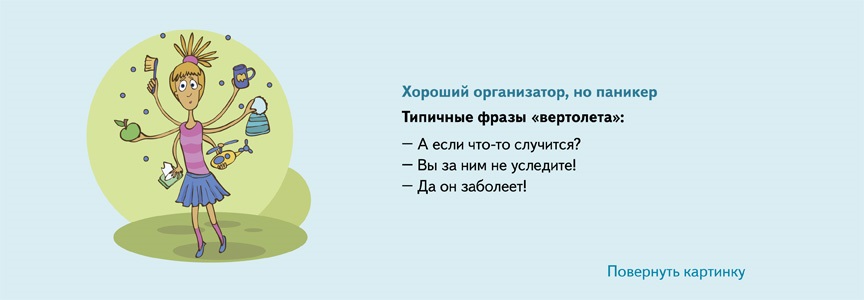 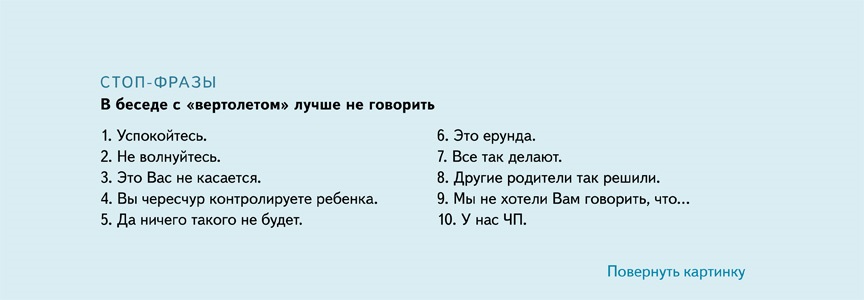 Родитель-танк
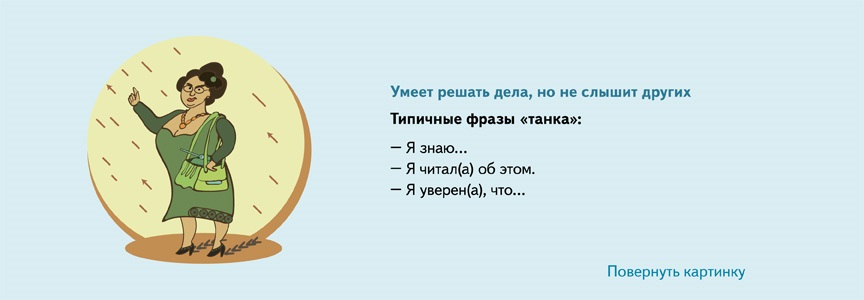 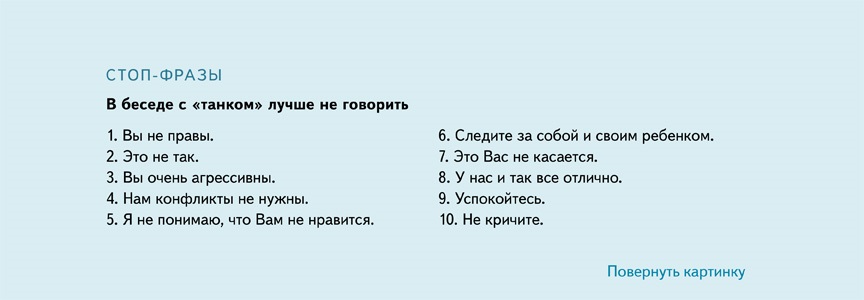 Родитель – гоночная машина
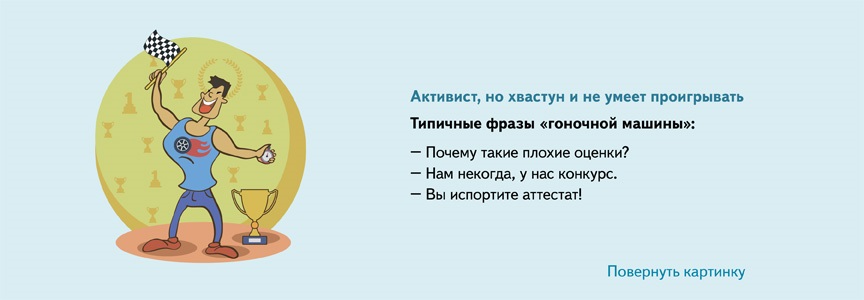 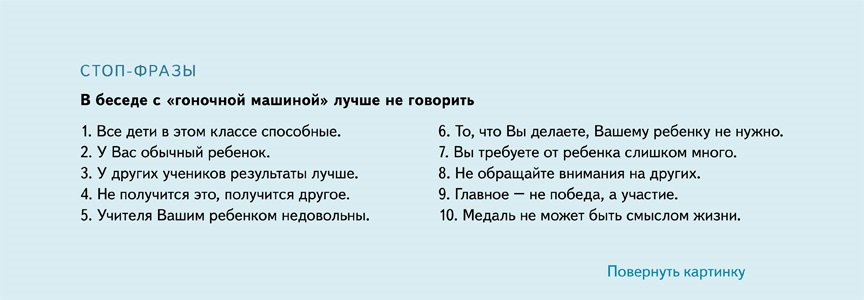 Родитель – скорый поезд
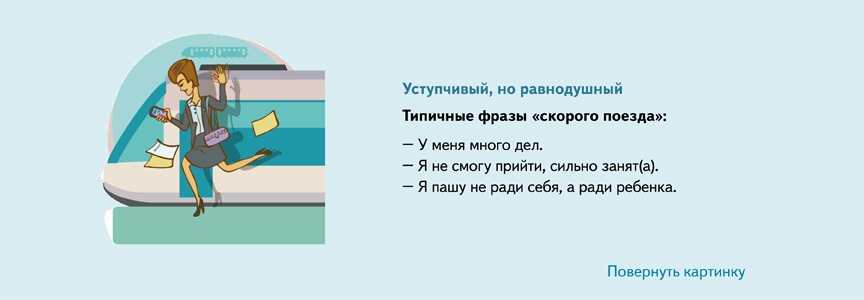 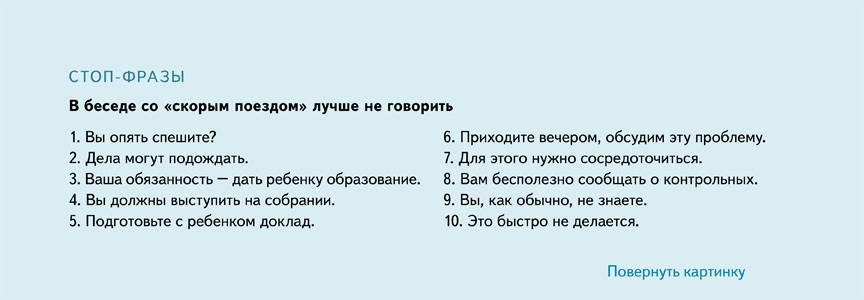 Родитель – трехколесный велосипед
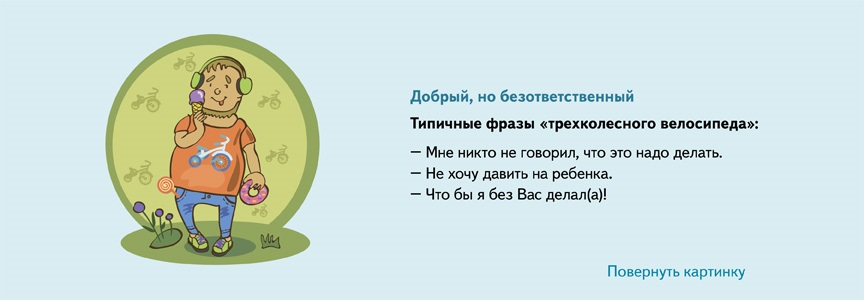 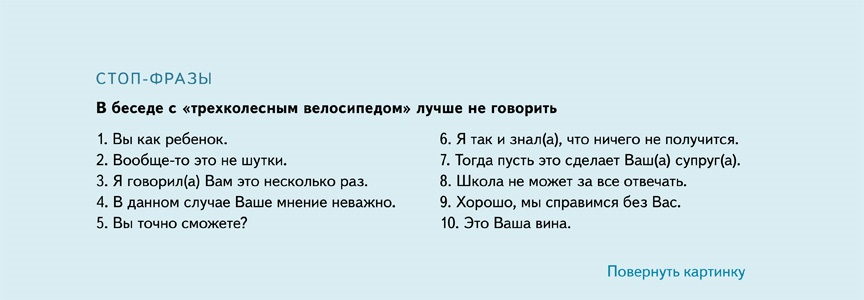 Проблемы:

-Многие дети предназначены сами себе.
 
-Вседозволенность в воспитании. 

 -Пагубное влияние информационных технологий на детей. 

-Детское потребительство.
«Роль, предопределяемая для ребенка взрослыми».
Условно выделяют следующие роли детей в семье:
1) «кумир семьи»
2) «сокровище»
3) «паинька»
4) «болезненный ребенок»
5) «ужасный ребенок», «мучитель»
6) «козел отпущения»
7) «золушка»
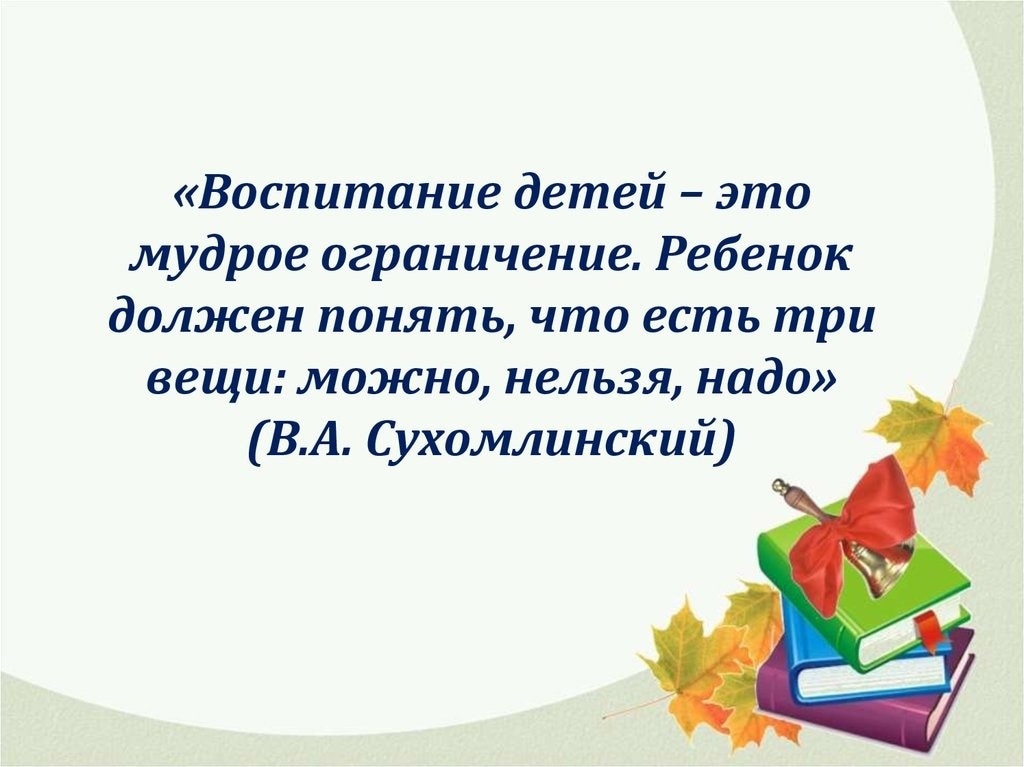 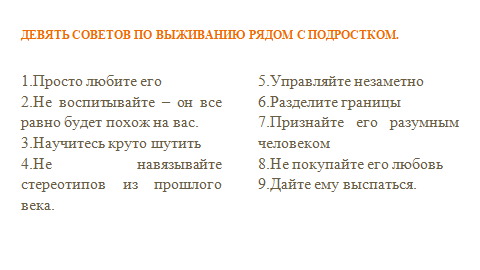